Chào mừng các con học sinh lớp 2
đến với tiết học!
Môn: Đạo đức
Giáo viên: ................................
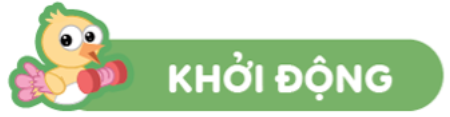 Trò chơi “Thi tìm đồ dùng cá nhân”
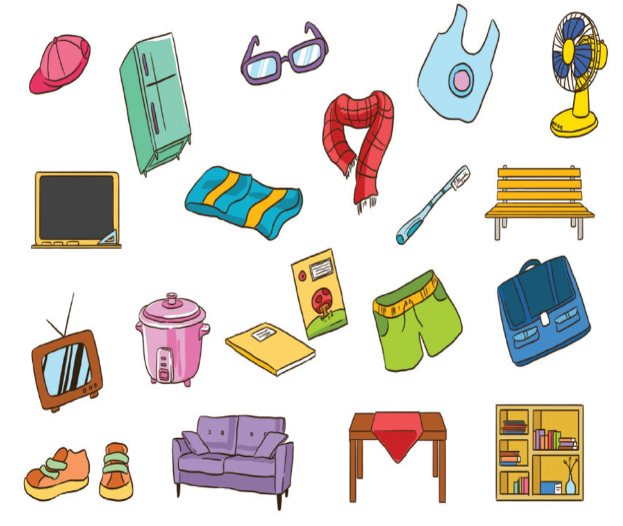 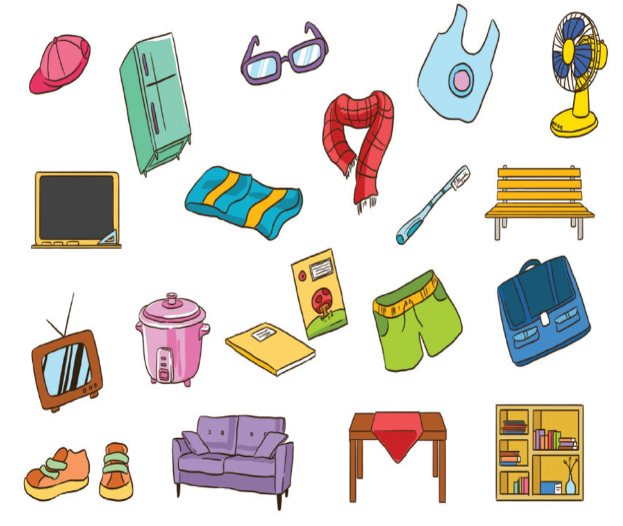 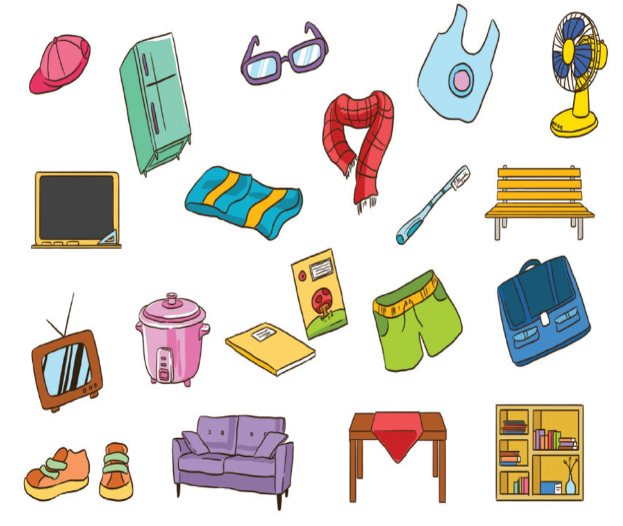 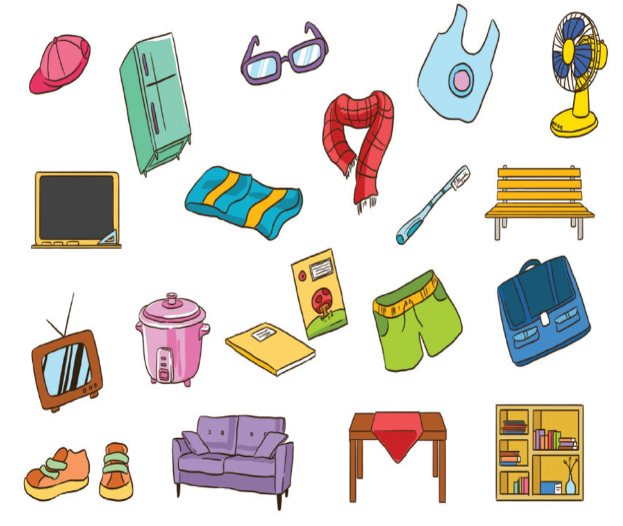 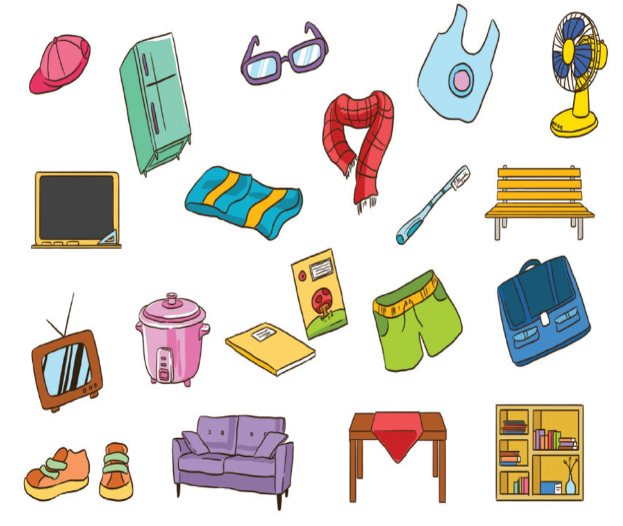 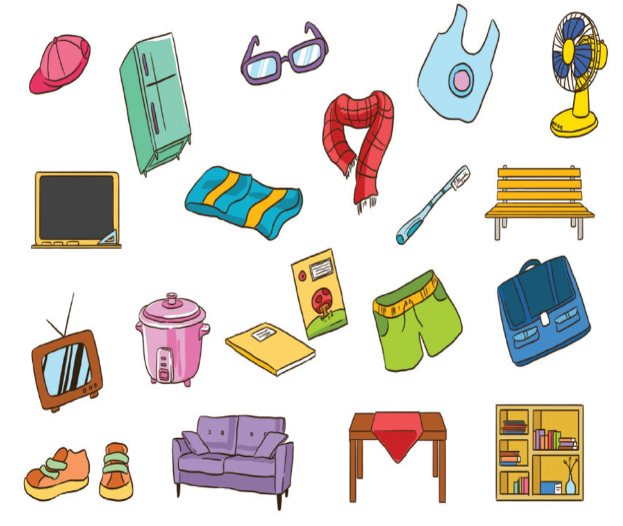 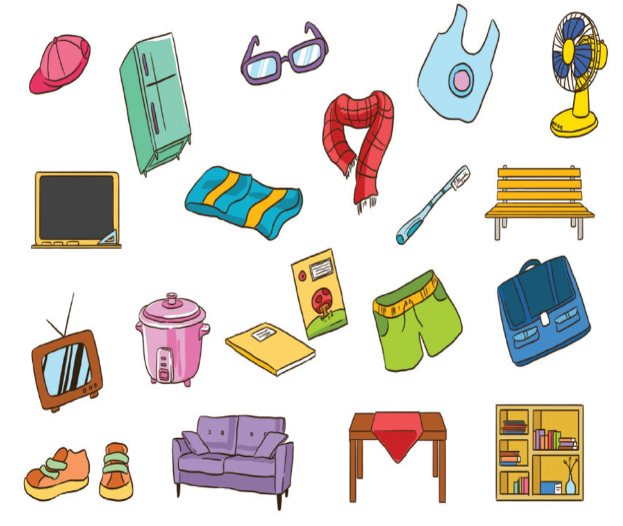 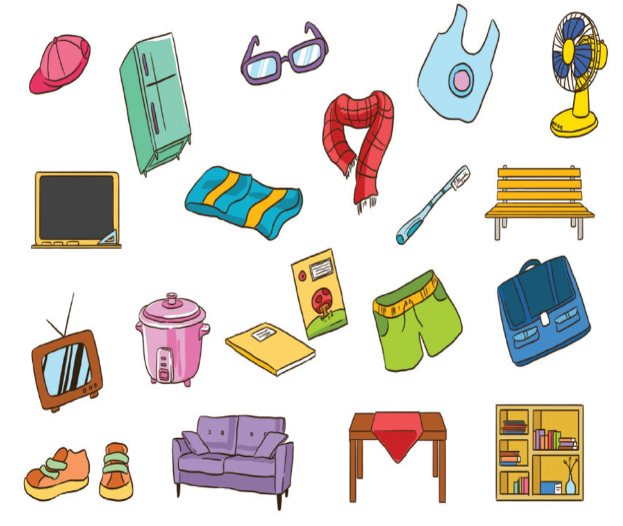 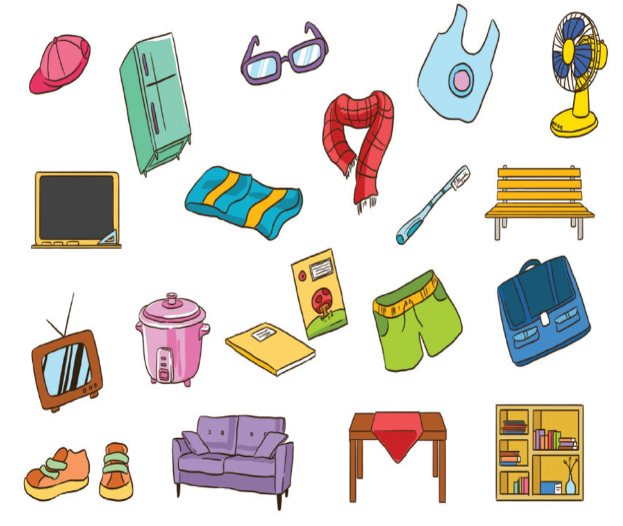 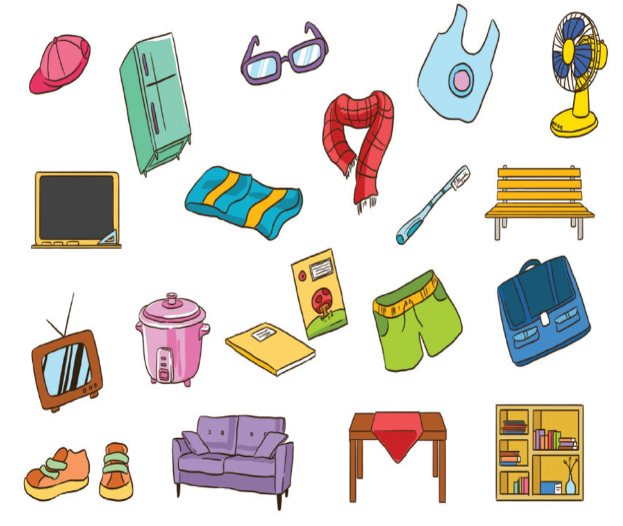 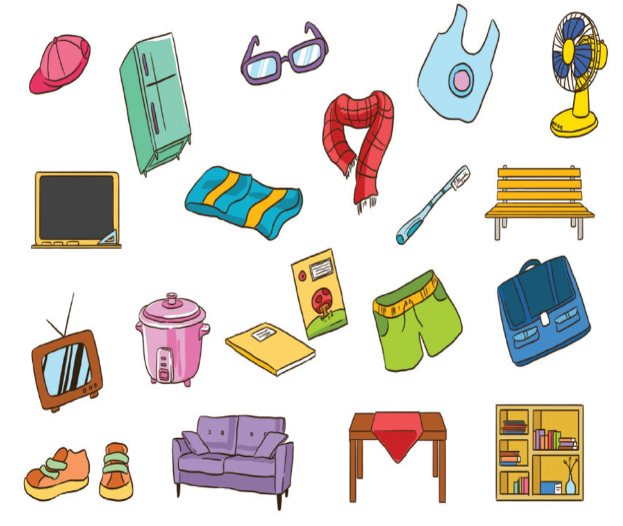 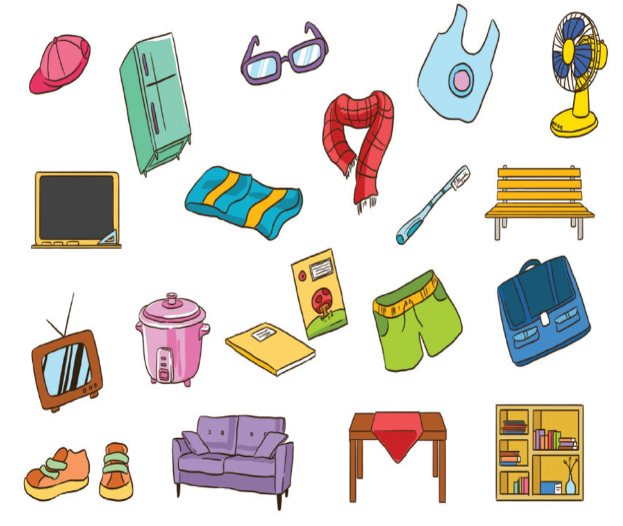 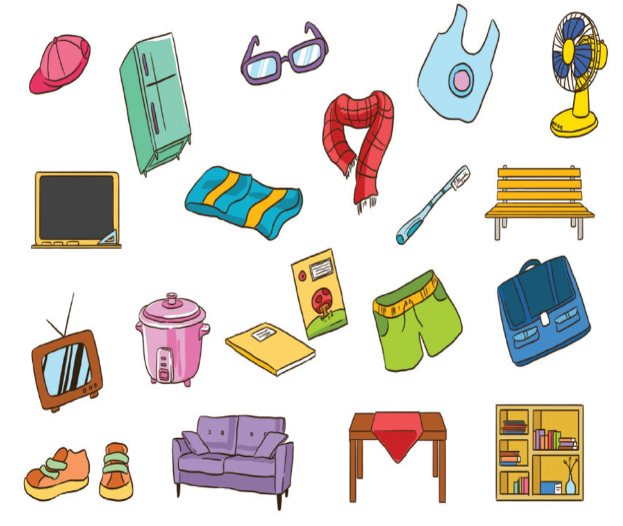 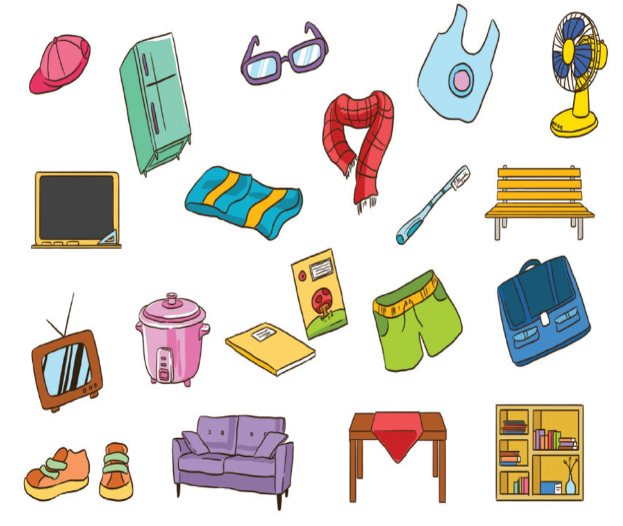 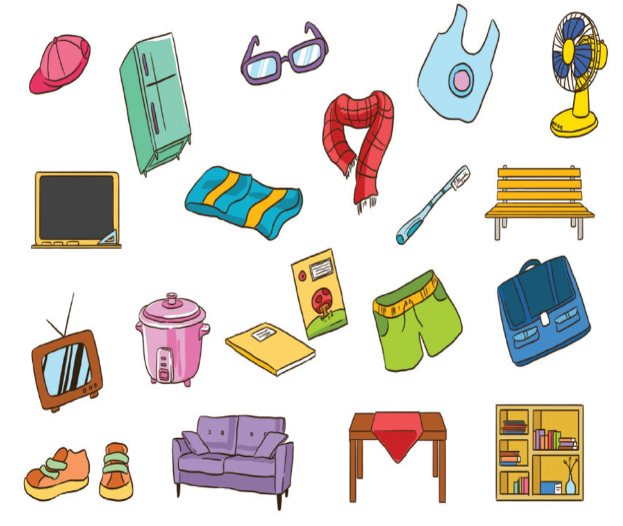 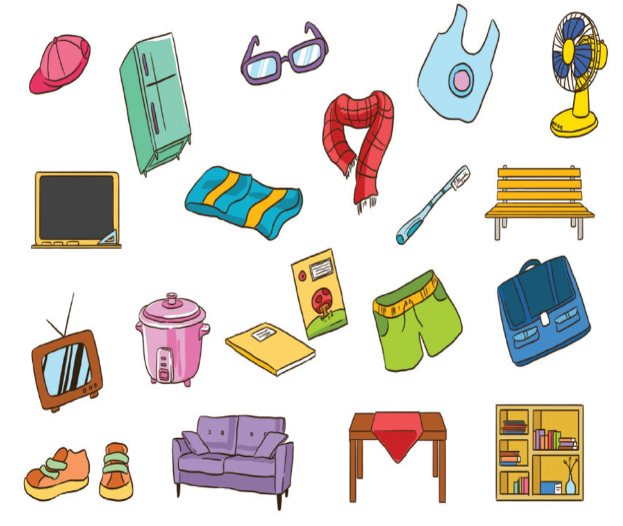 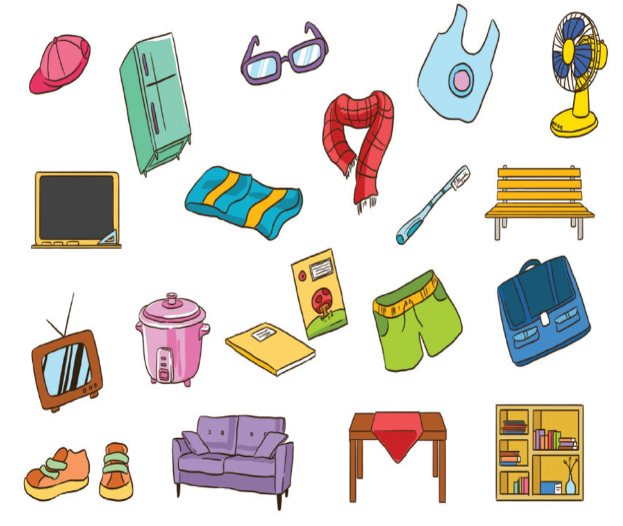 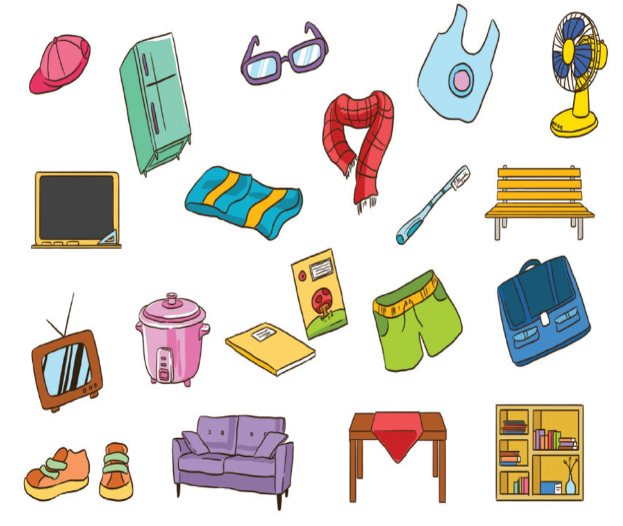 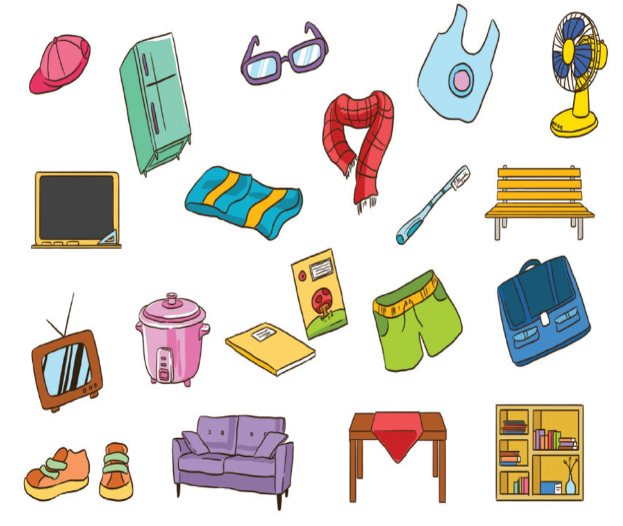 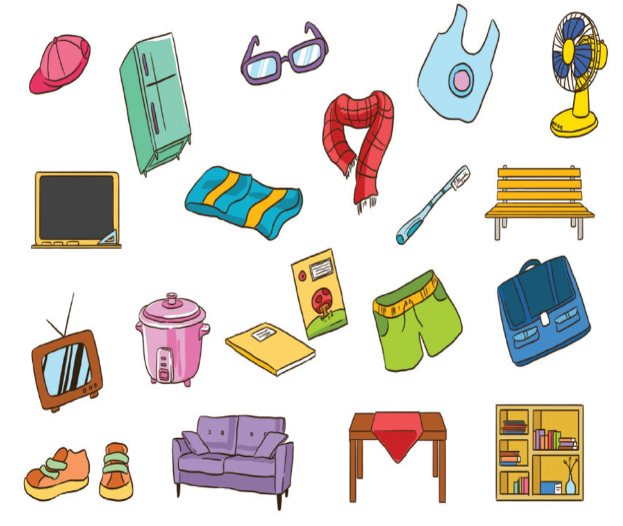 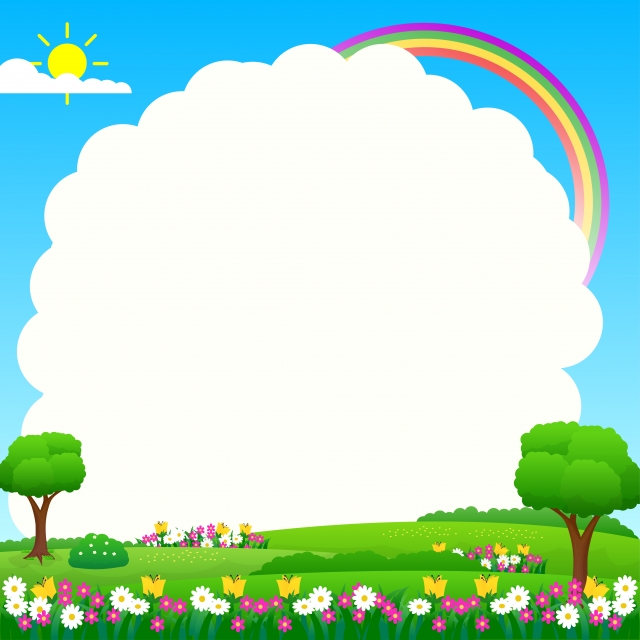 Ngoài những đồ dùng cá nhân vừa nêu,
kể tên những đồ dùng cá nhân khác mà em biết
Bài 8: Bảo quản đồ dùng cá nhân 
(tiết 1)
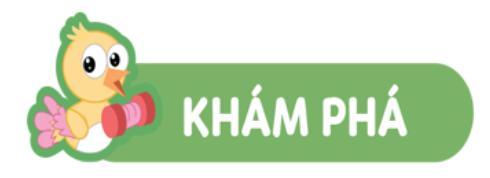 Chiếc áo khoác
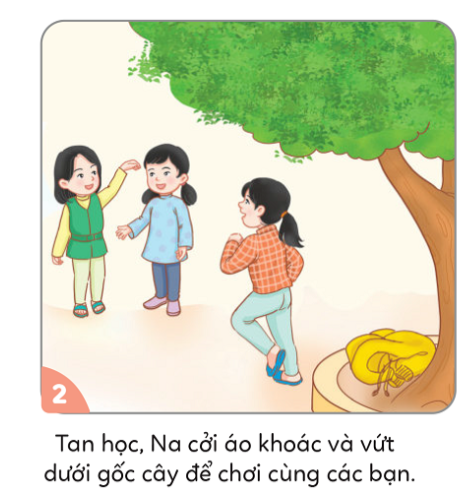 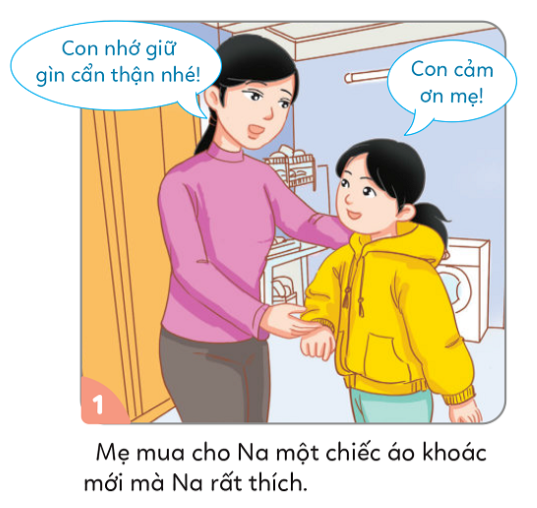 1. Kể chuyện theo tranh 
và trả lời câu hỏi
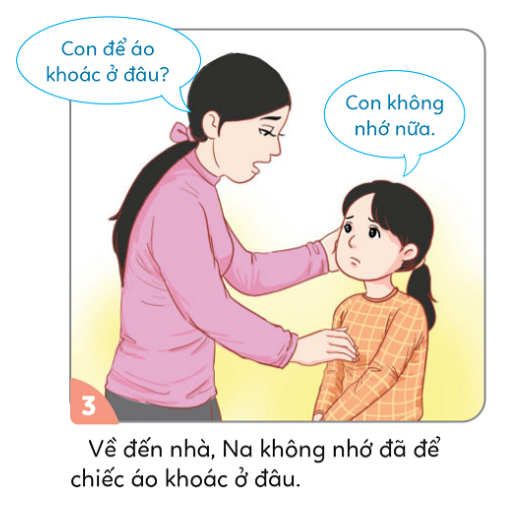 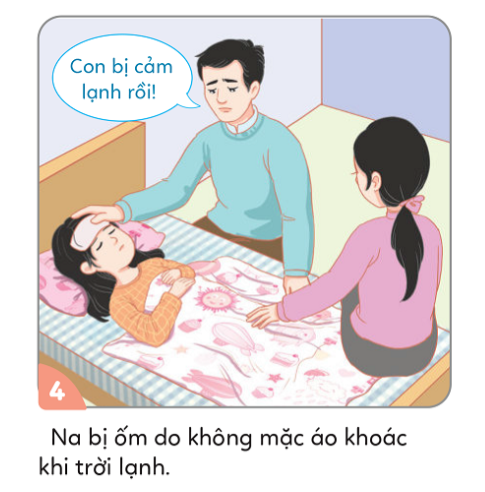 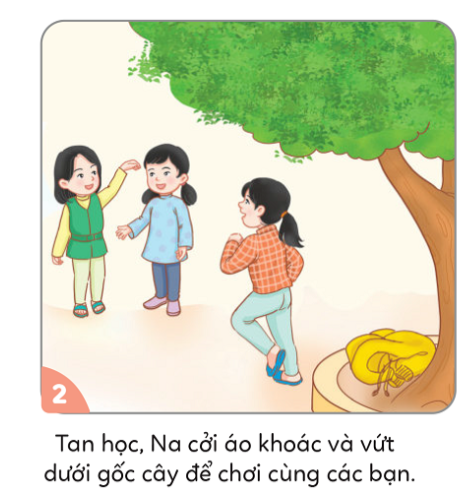 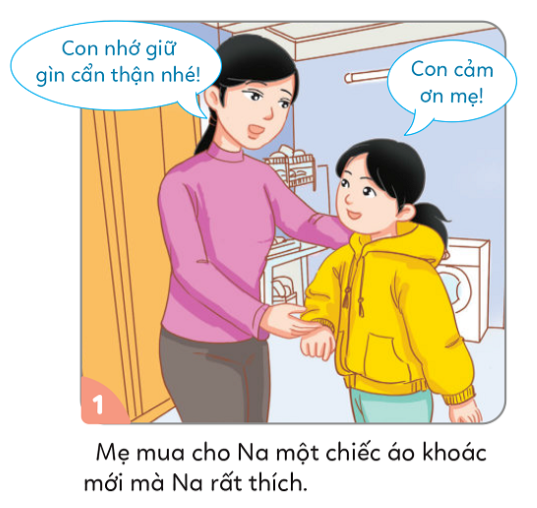 Thảo luận nhóm 4:
Kể lại truyện “Chiếc áo khoác”
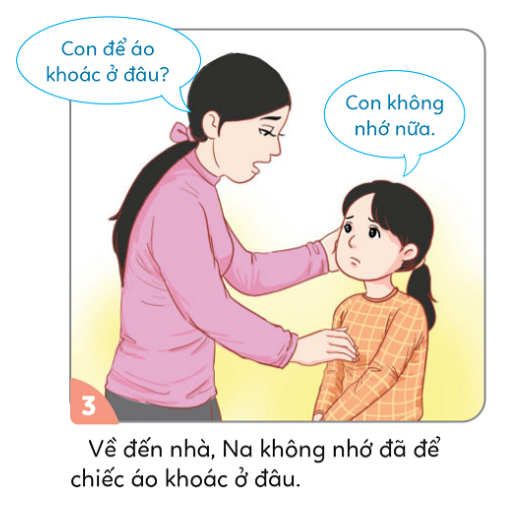 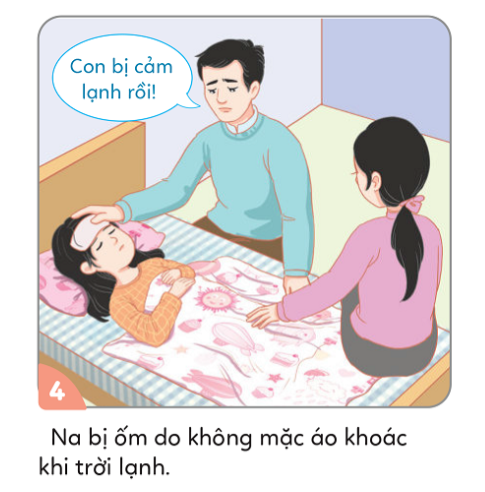 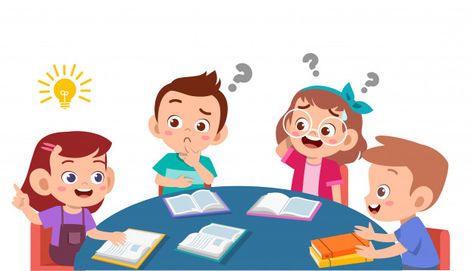 Nhiệm vụ 1
Bạn Na đã làm gì với chiếc áo khoác của mình?
Việc làm đó dẫn đến hậu quả gì?
Em rút ra được điều gì về việc giữ gìn bảo quản đồ dùng cá nhân?
Thảo luận nhóm đôi, trả lời câu hỏi:
Nhiệm vụ 2
Chiếc áo khoác
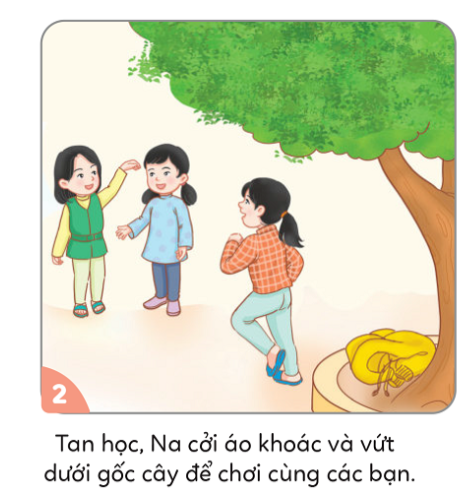 Em đã bao giờ bỏ quên đồ dùng giống bạn Na chưa? Nếu có, hãy kể lại sự việc đó.
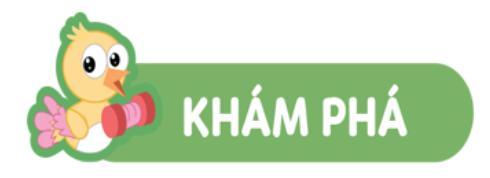 2. Tìm hiểu một số việc cần làm để giữ gìn, bảo quản đồ dùng cá nhân.
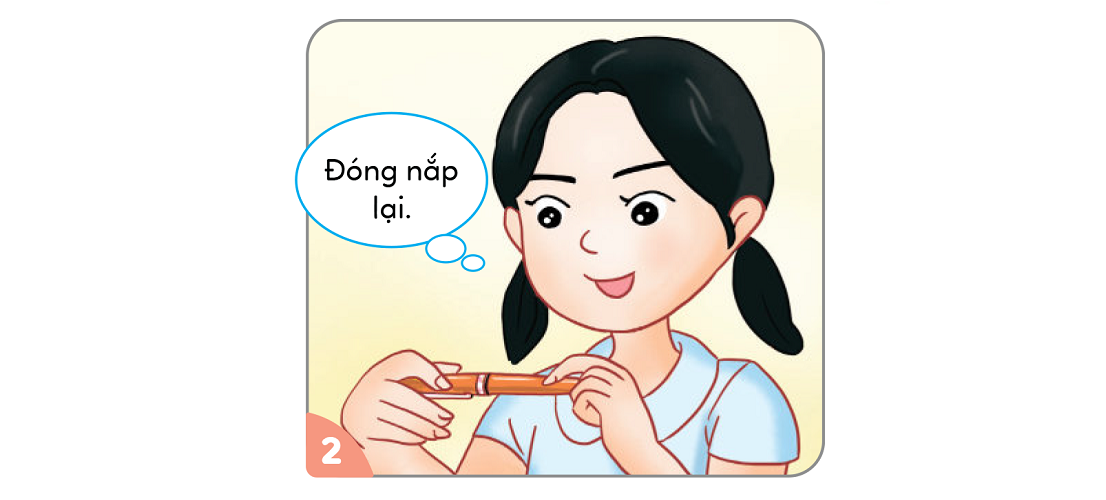 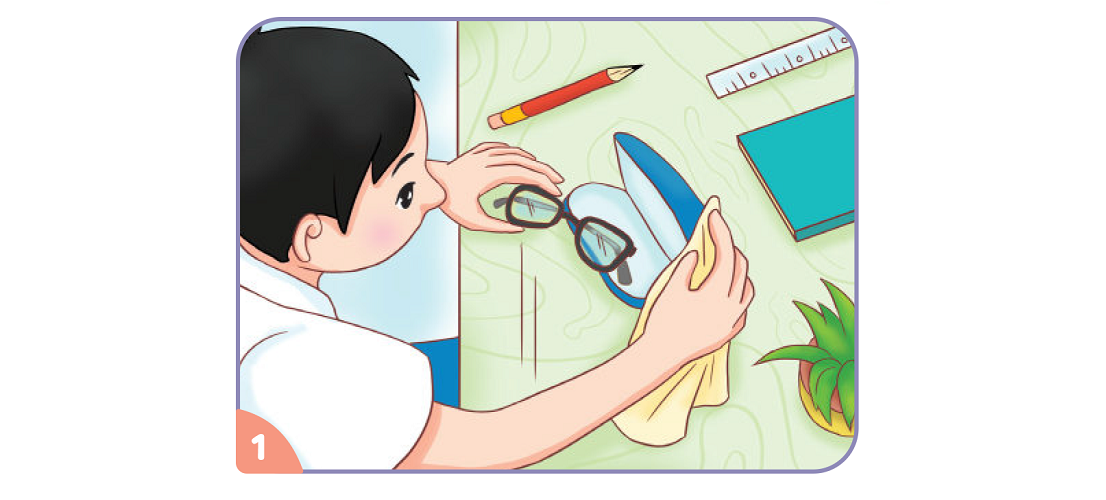 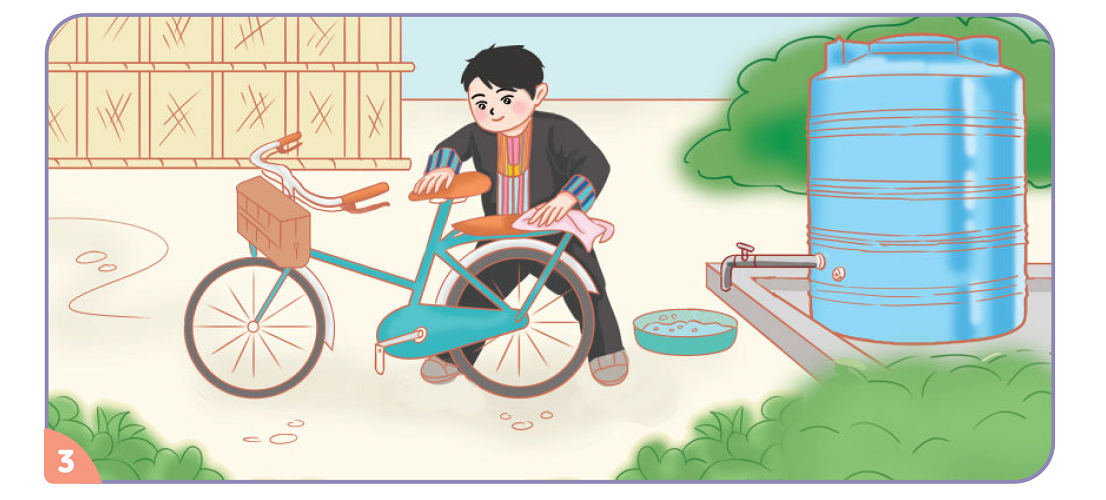 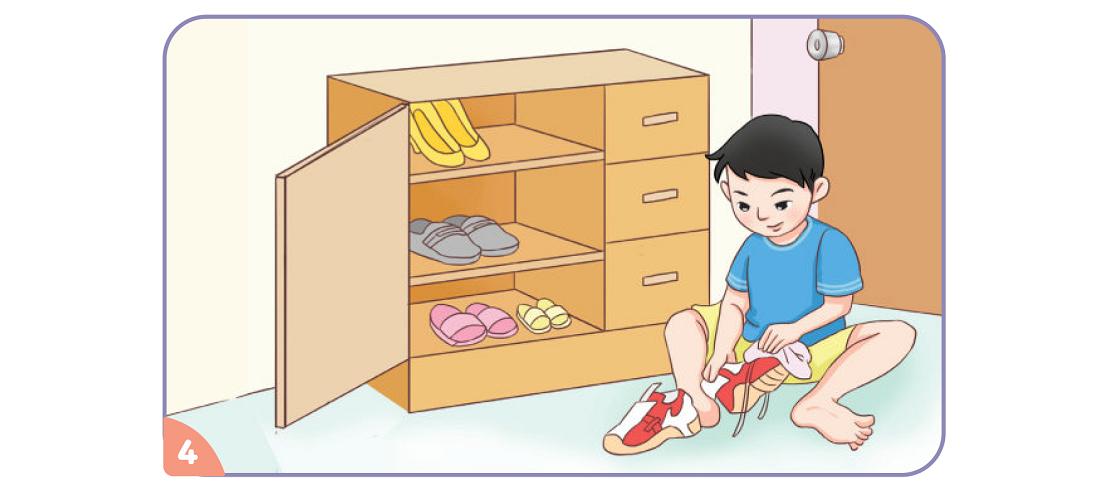 Việc làm giữ gìn, bảo quản đồ dùng cá nhân
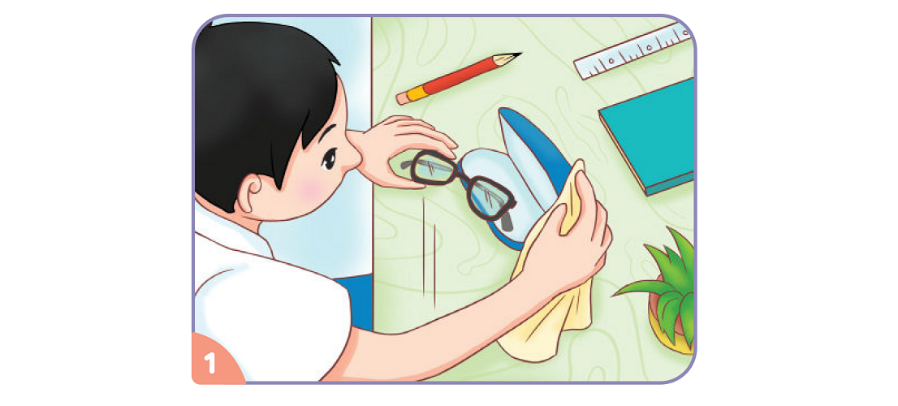 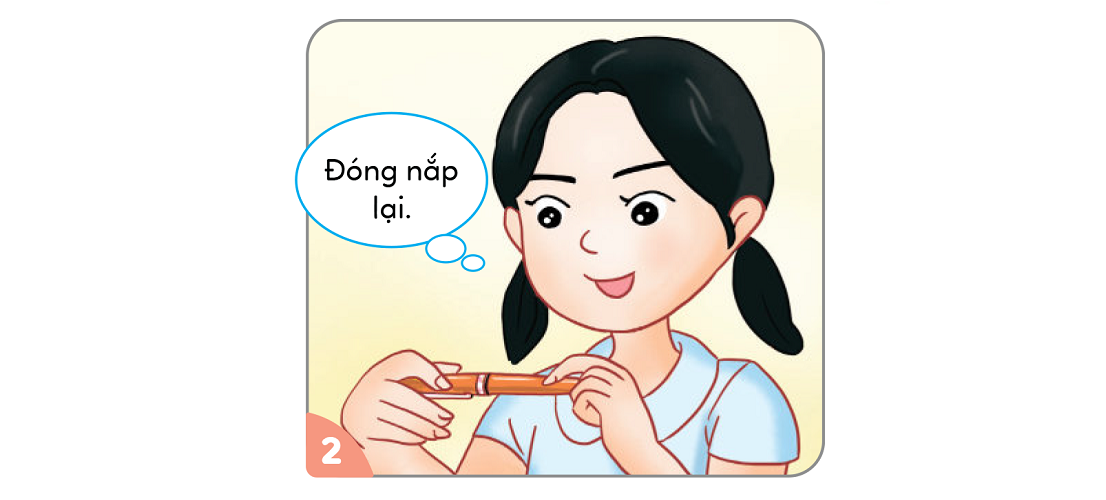 Lau kính, cất kính vào hộp khi không sử dụng.
Đóng nắp bút lại khi không sử dụng.
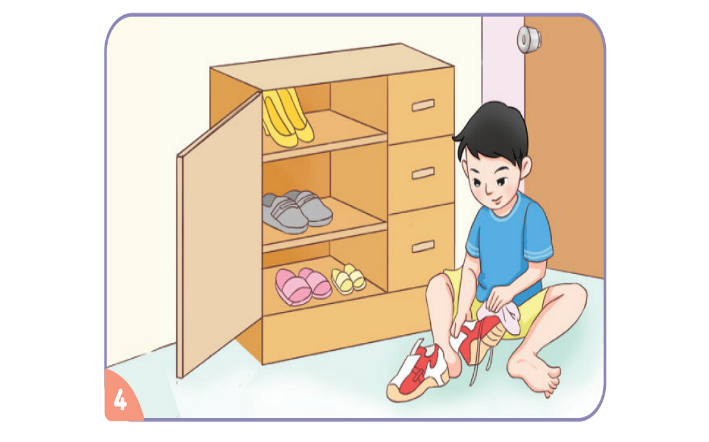 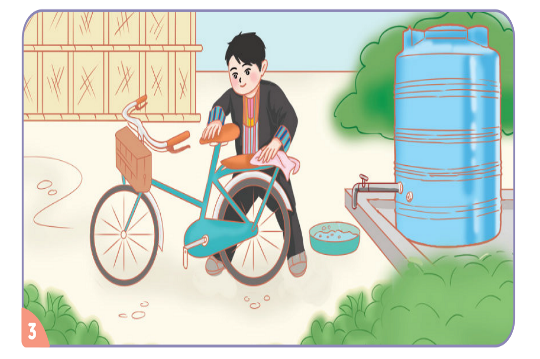 Lau xe đạp.
Lau giày dép.
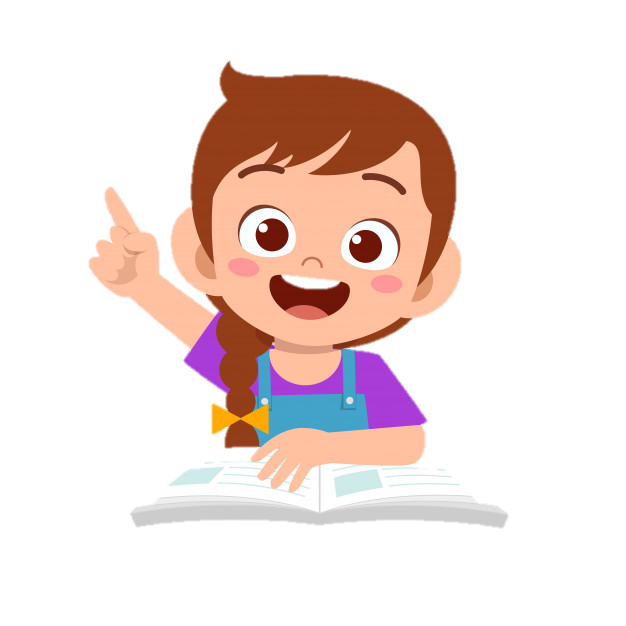 ?
Hãy nêu những việc làm khác em biết để giữ gìn, bảo quản đồ dùng cá nhân.
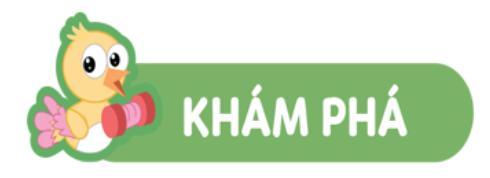 3. Trao đổi sự cần thiết phải bảo quản đồ dùng cá nhân
Việc bảo quản đồ dùng cá nhân mang đến lợi ích gì?
Việc không bảo quản đồ dùng cá nhân dẫn đến điều gì?
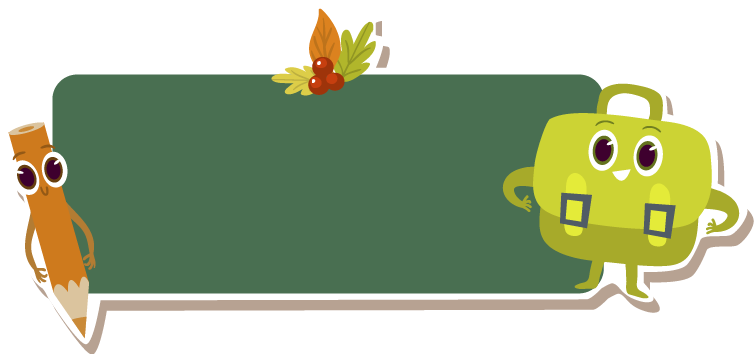 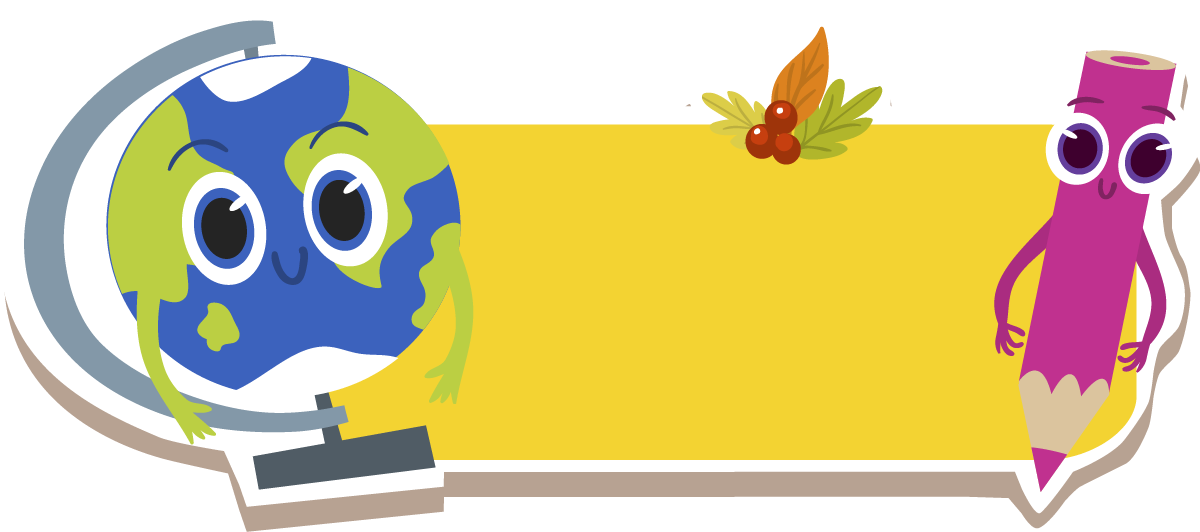 Phiếu 
thảo luận 2
Phiếu 
thảo luận 1
+ Việc không giữ gìn, bảo quản các đồ dùng cá nhân đã mang đến những tác hại gì?
+ Nêu tác hại chung của việc không giữ gìn, bảo quản đồ dùng cá nhân?
+ Việc giữ gìn, bảo quản các đồ dùng cá nhân đã nêu ở hoạt động khám phá mang đến những lợi ích gì?
+ Nêu lợi ích chung của việc giữ gìn, bảo quản đồ dùng cá nhân?
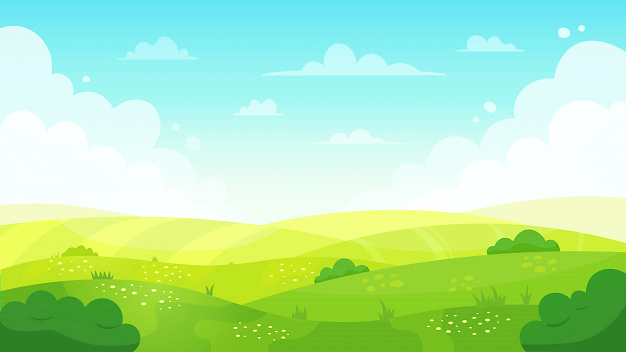 + Việc giữ gìn, bảo quản đồ dùng cá nhân mang lại lợi ích sau: Giúp đảm bảo sức khỏe, tiết kiệm thời gian, tiền bạc, làm mọi người vui vẻ, không thêm bận tâm, lo lắng,...
+ Tác hại của việc không giữ gìn, bảo quản đồ dùng cá nhân: Không đảm bảo sức khỏe, tiết kiệm thời gian, tiền bạc, làm mọi người buồn, phải bận tâm và lo lắng,...
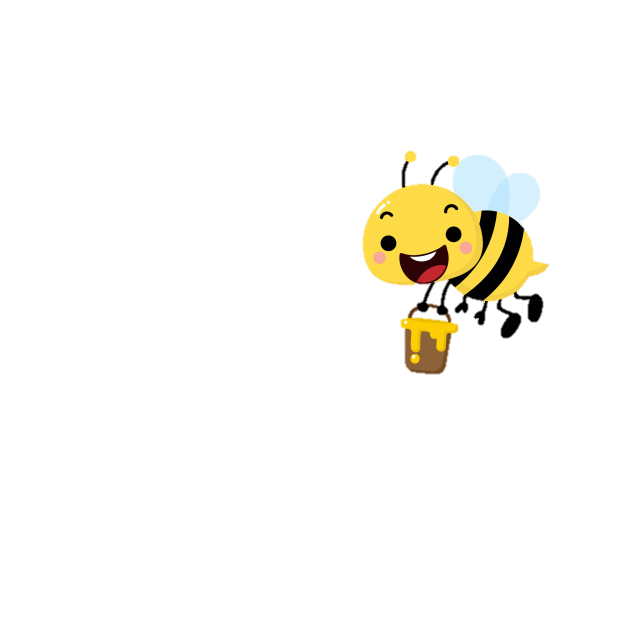 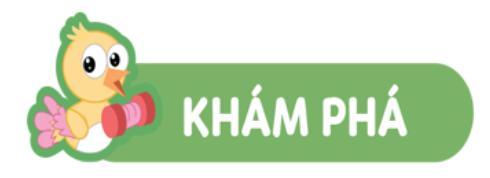 4. Thảo luận về cách bảo quản đồ dùng cá nhân
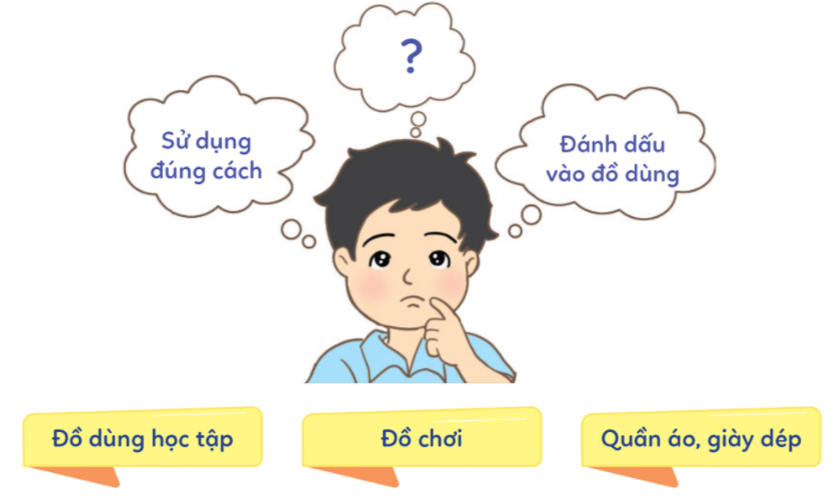 Nhiệm vụ 1: Thảo luận nhóm: Viết cách bảo quản 1 nhóm đồ dùng
Bảo quản
đồ dùng học tập
…
Nhiệm vụ 1: Thảo luận nhóm: Viết cách bảo quản 1 nhóm đồ dùng
Bảo quản
đồ chơi
…
Nhiệm vụ 1: Thảo luận nhóm: Viết cách bảo quản 1 nhóm đồ dùng
Bảo quản
Quần áo, giày dép
…
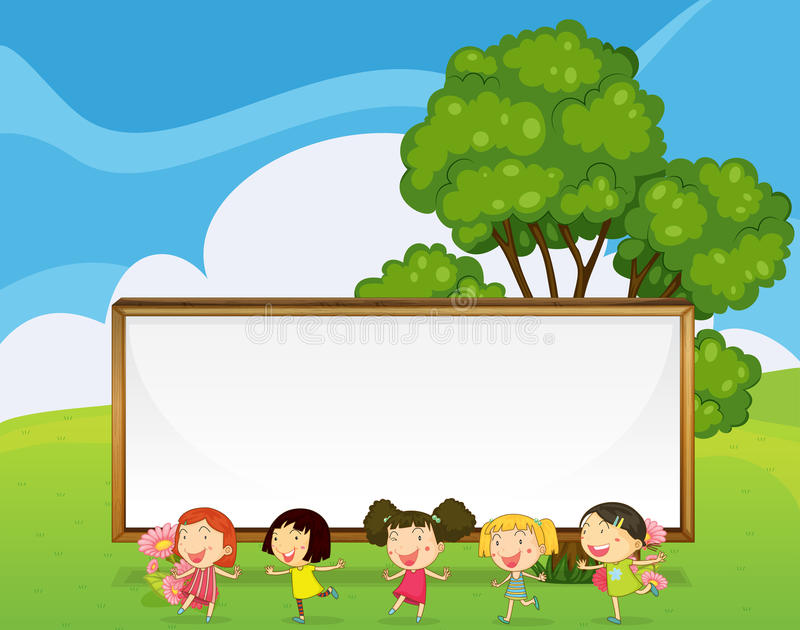 Nhiệm vụ 2
Các cách bảo quản đồ dùng cá nhân:
Sử dụng đúng cách.
Vệ sinh sạch sẽ.
Cất vào đúng vị trí.
Đánh dấu vào đồ dùng tránh bị thất lạc.
…
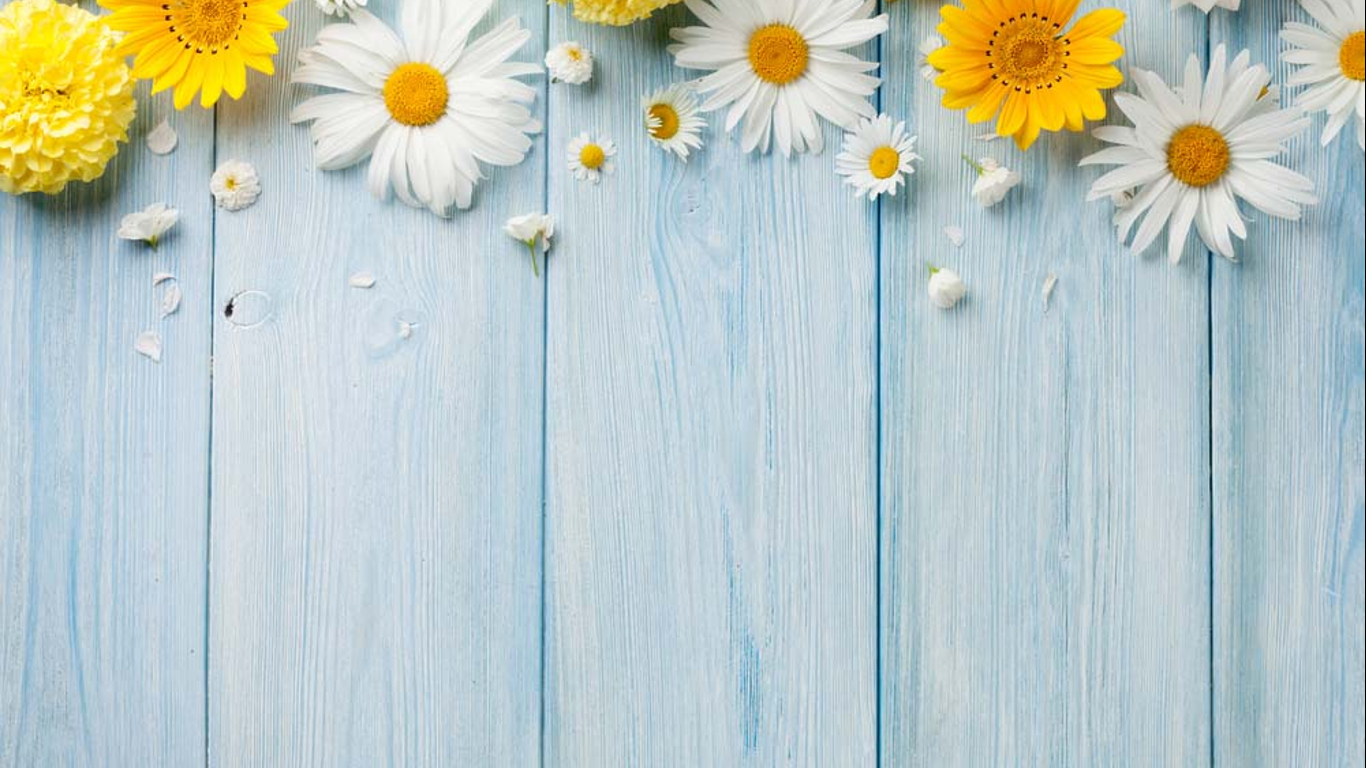 TỔNG KẾT
+ Nêu 2 việc em đã làm để giữ gìn, bảo quản đồ dùng cá nhân.
+ Bảo quản đồ dùng cá nhân mang lại lợi ích gì?